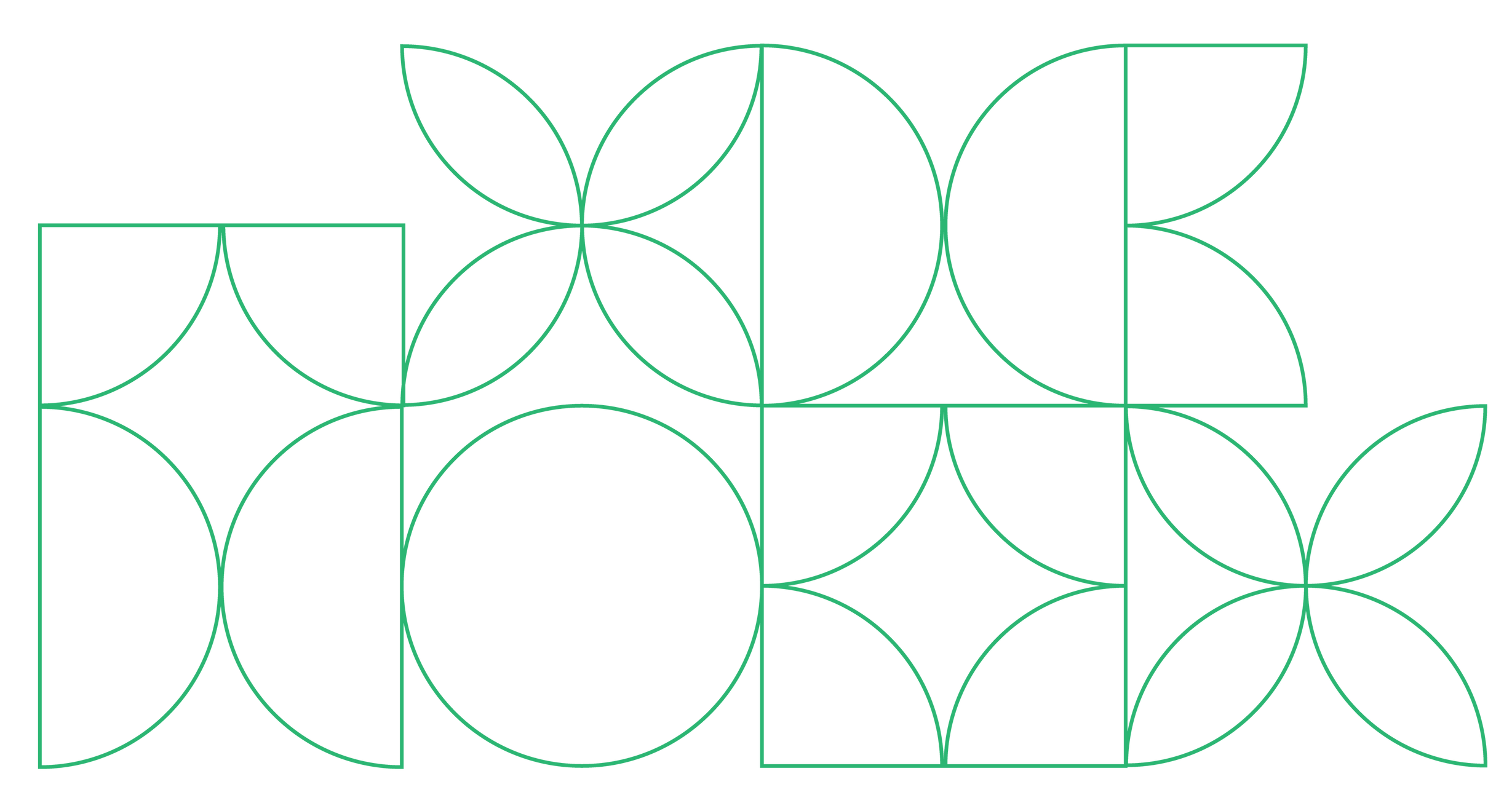 TITLE
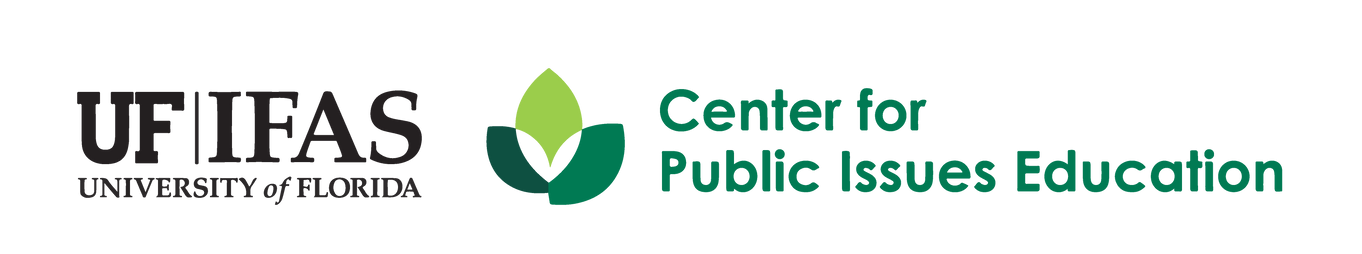 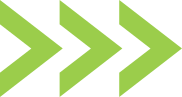 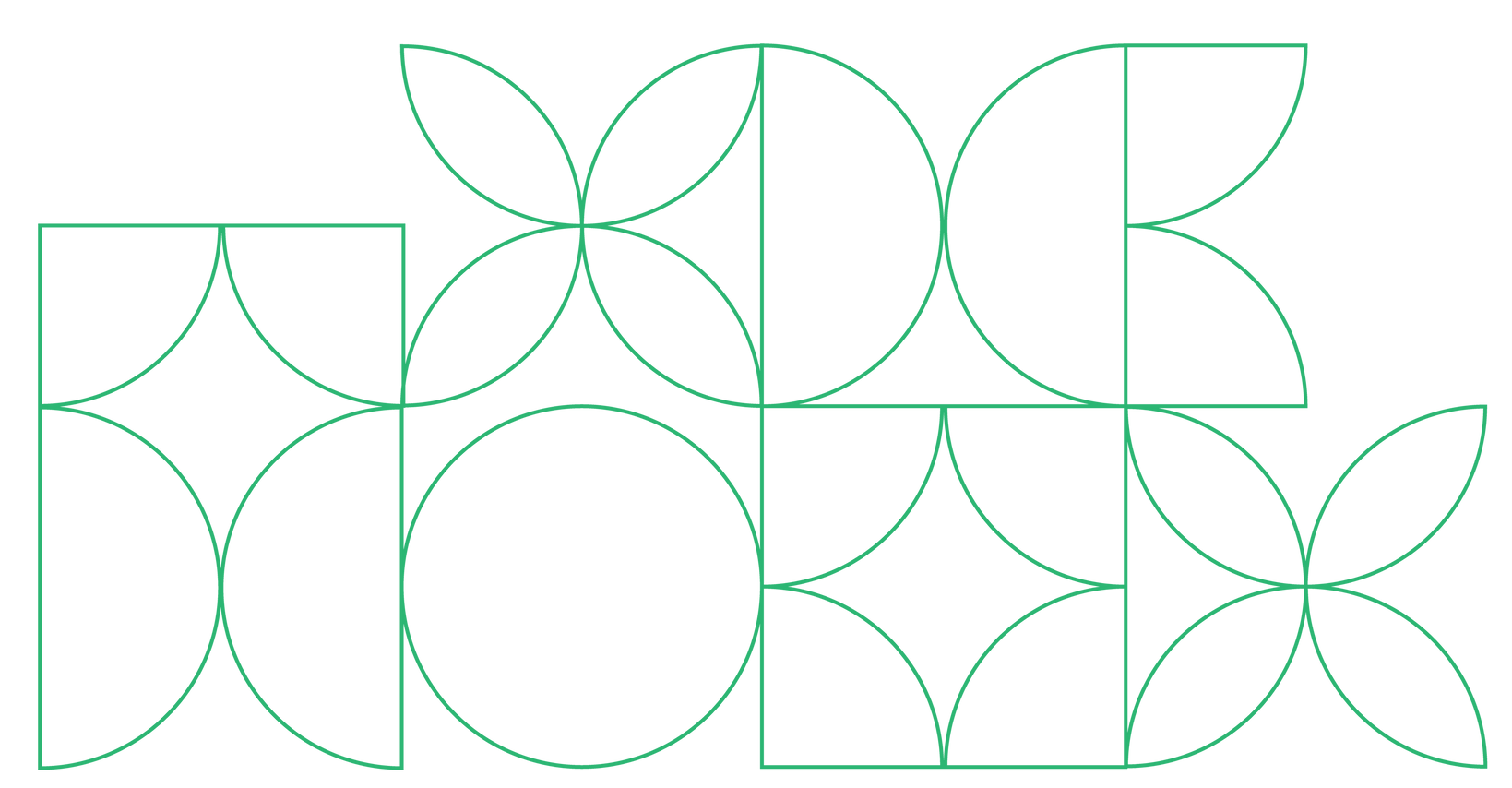 TITLE
Text
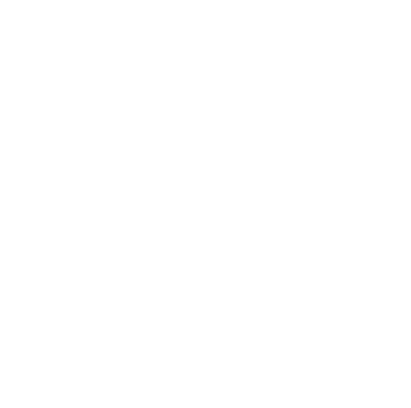 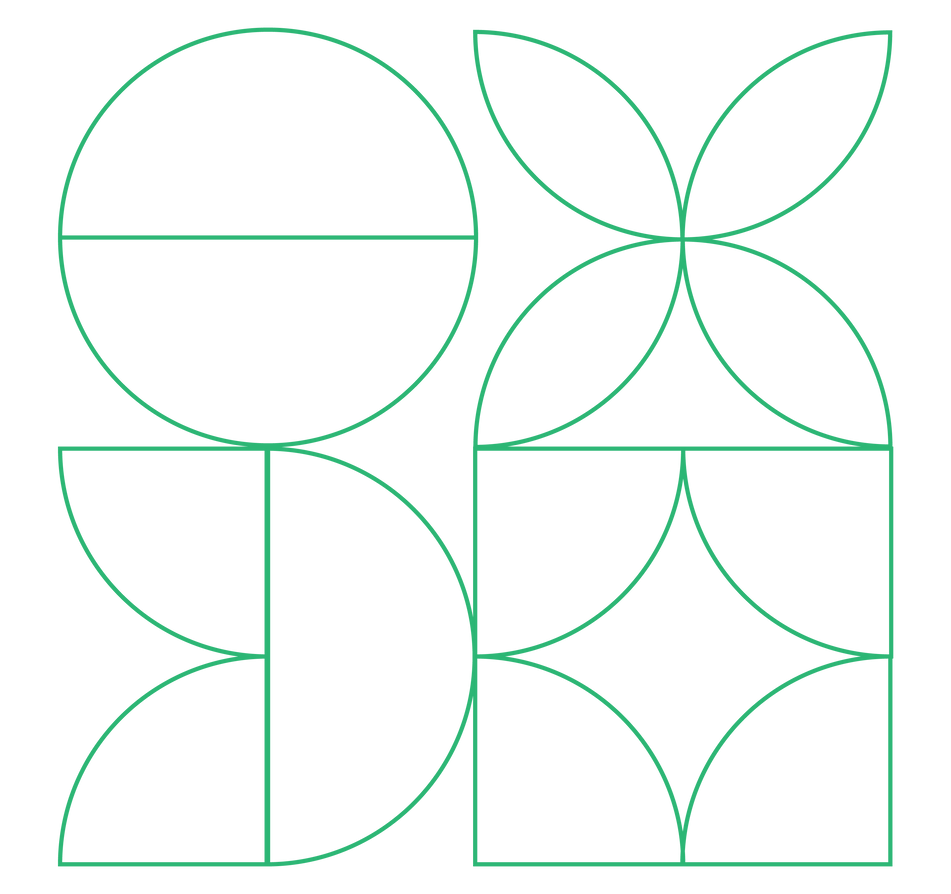 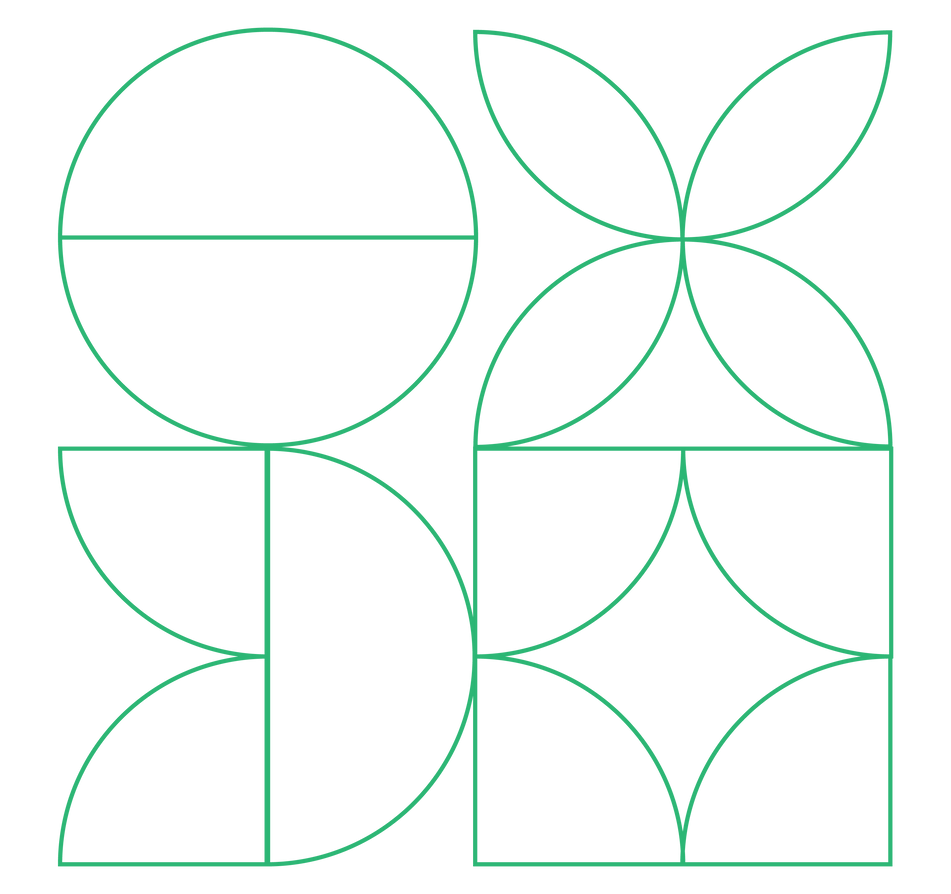 TITLE
Text
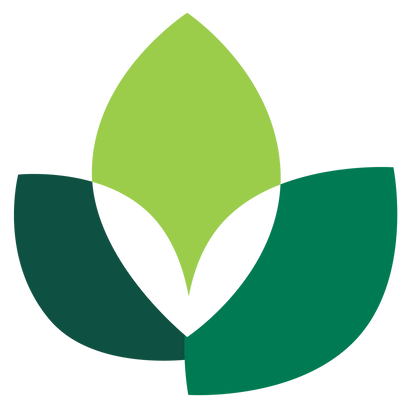 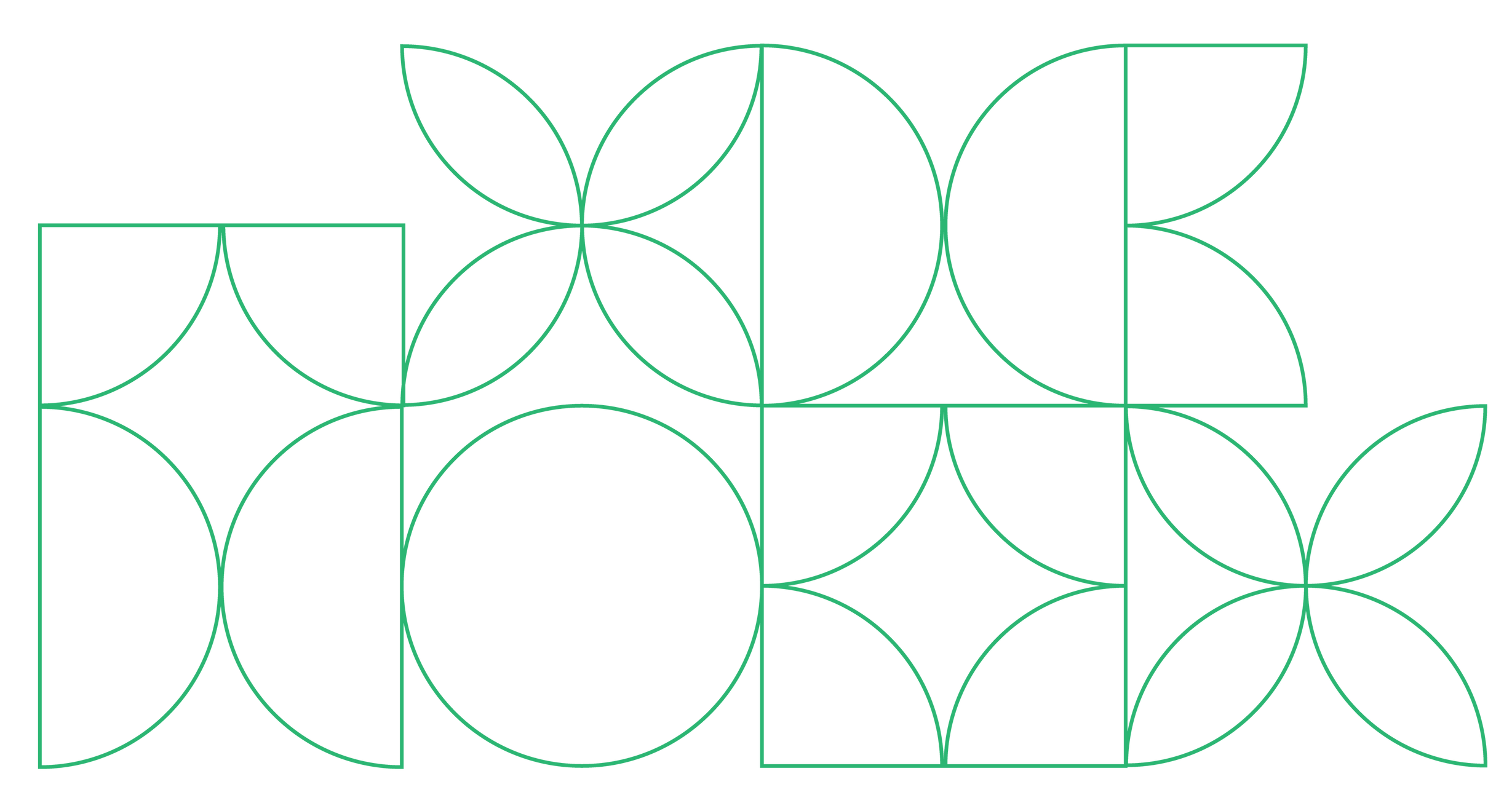 TITLE
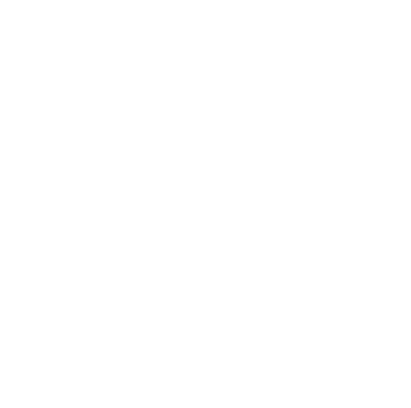 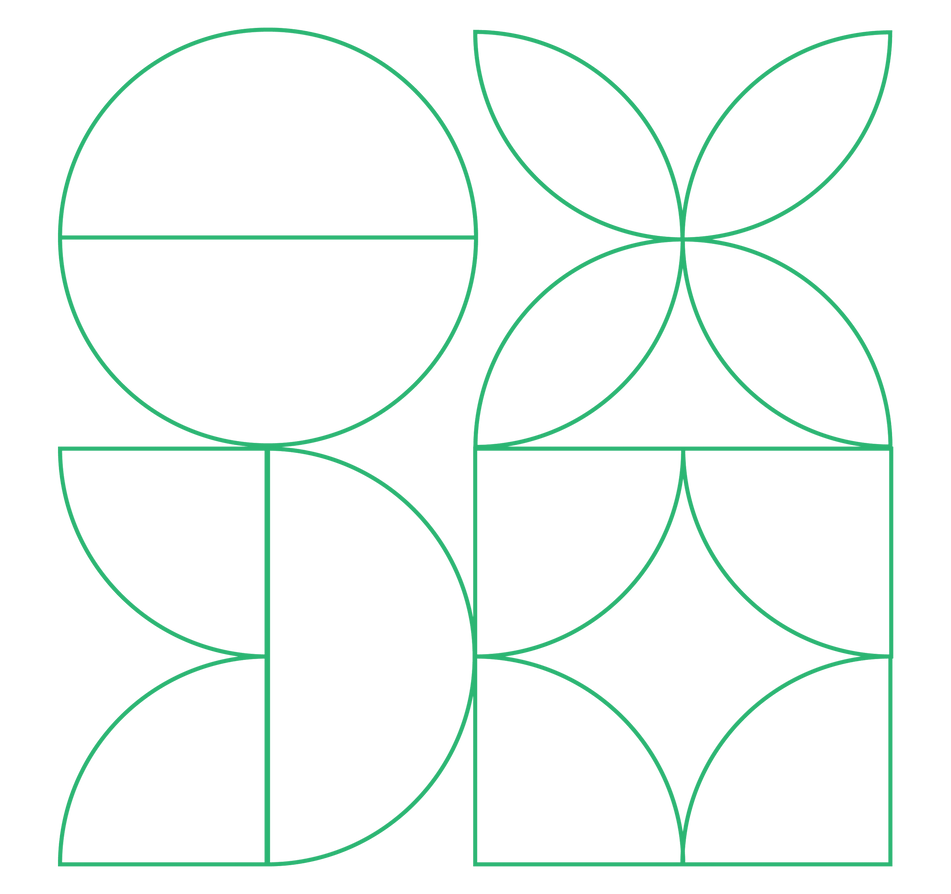 TITLE
Text
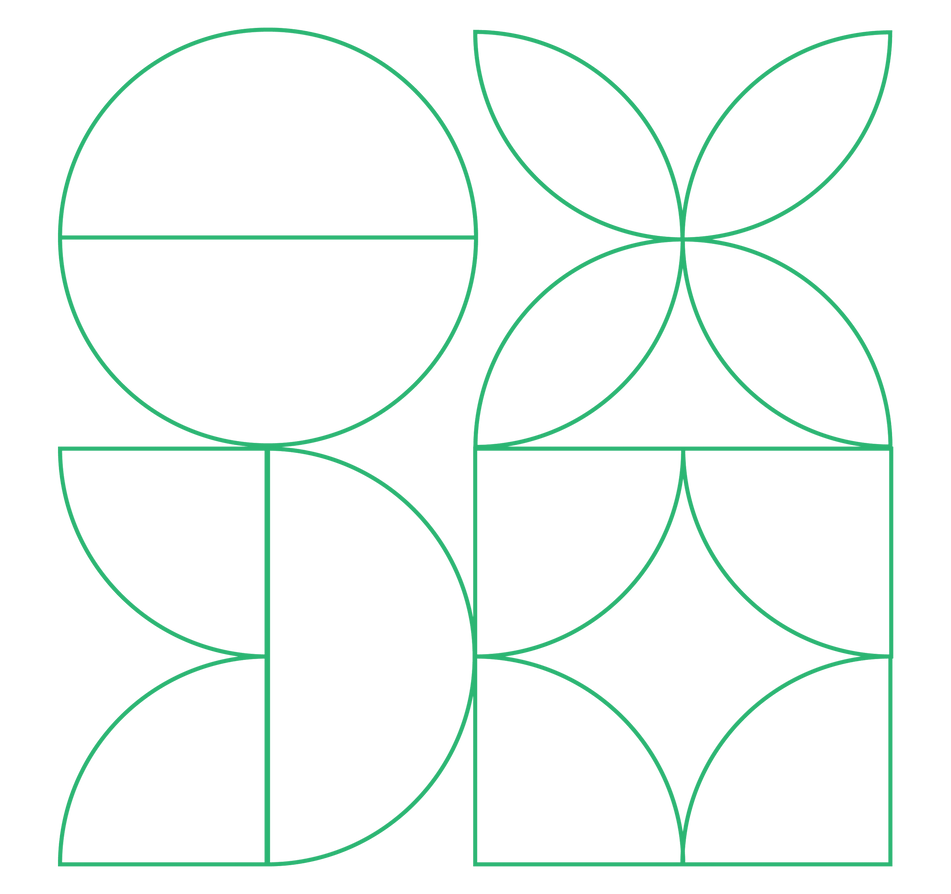 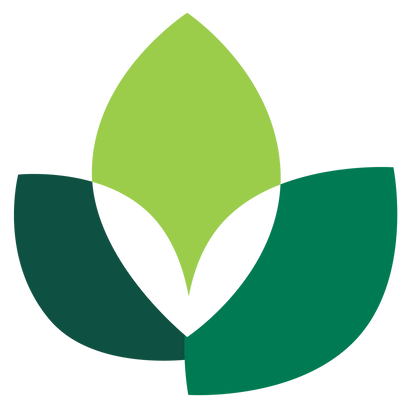